Brein & Besluitvorming
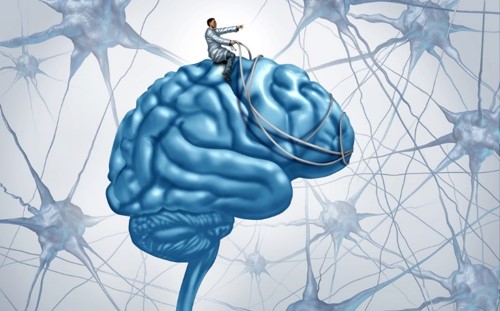 door
Jan Olav Smit
1
Het brein fopt ons
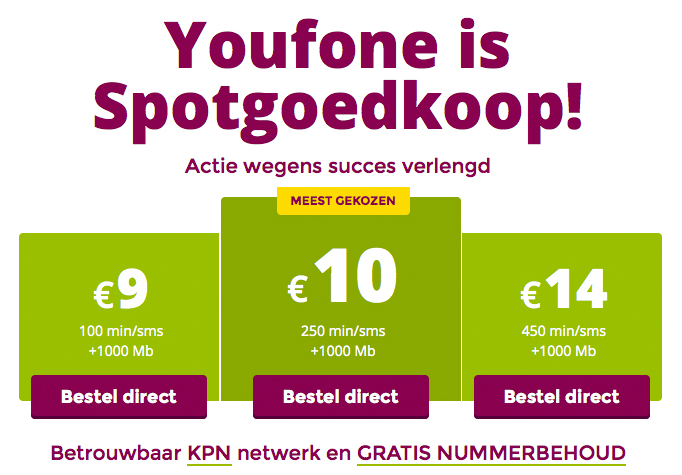 groepsgen
keuzestressvermijding
ankerpunt
€ 4,-
€ 1,-
2
Hoeveel is …
1 x 2 x 3 x 4 x 5 x 6 x 7 x 8 x 9 = …
3
Hoeveel is …
9 x 8 x 7 x 6 x 5 x 4 x 3 x 2 x 1 = ….
4
Hoeveel is …
9 x 8 x 7 x 6 x 5 x 4 x 3 x 2 x 1 = ….
362.880
5
Het brein fopt ons …
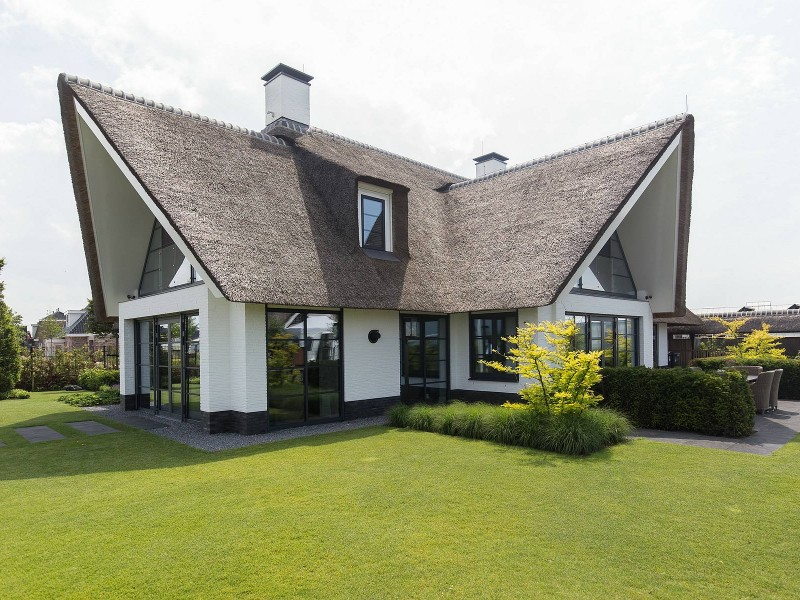 villasubsidie
6
Het brein fopt ons …
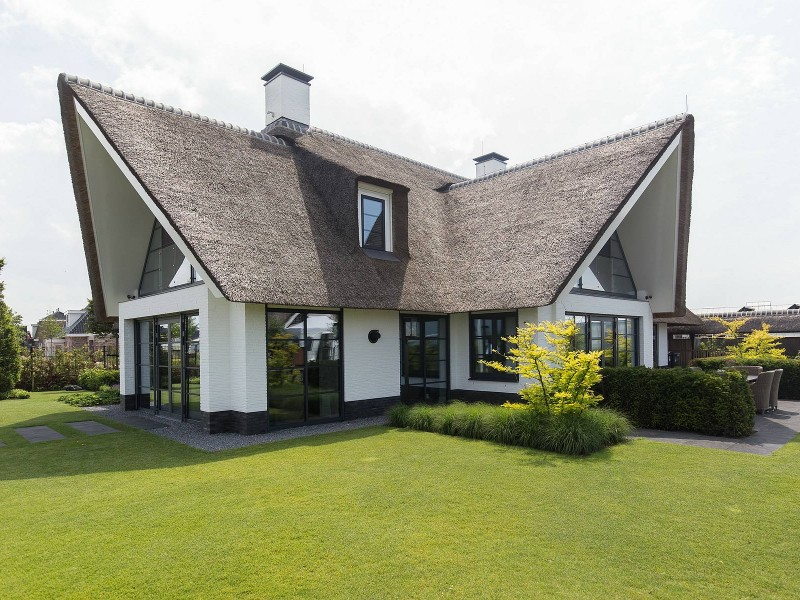 hypotheekrenteaftrek
7
Welke zaken herinneren we beter dan andere?
!
hoog
IMPACT
laag
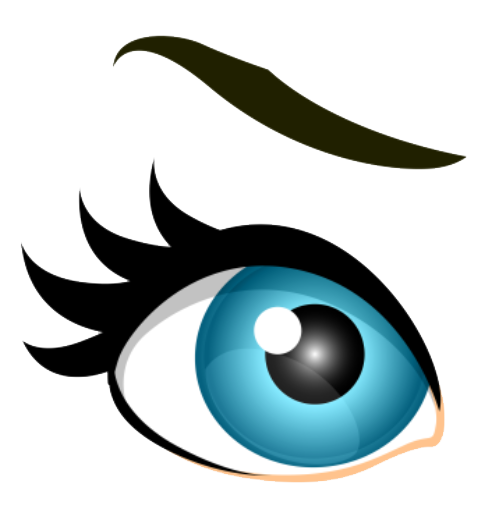 verleden
heden
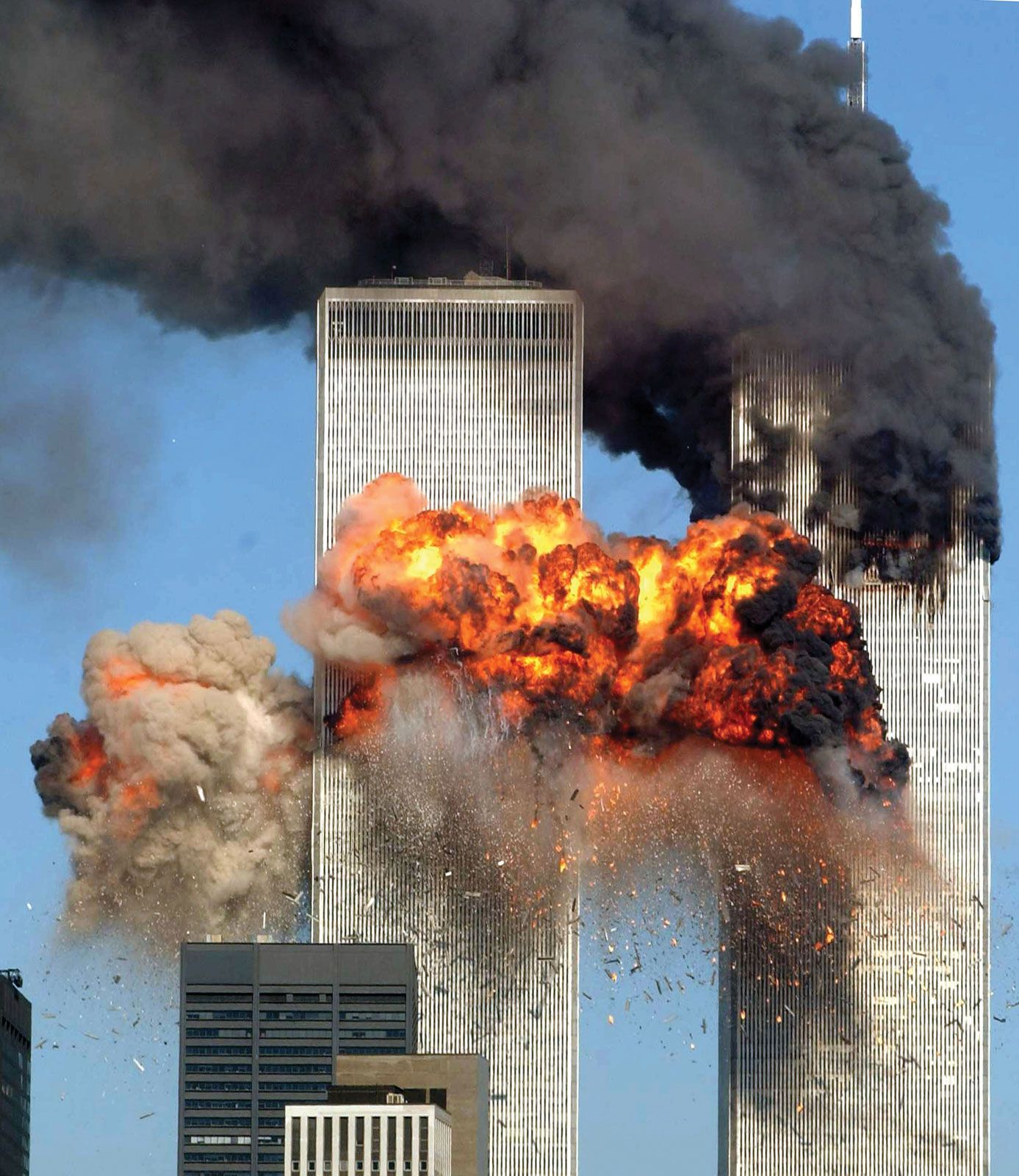 9
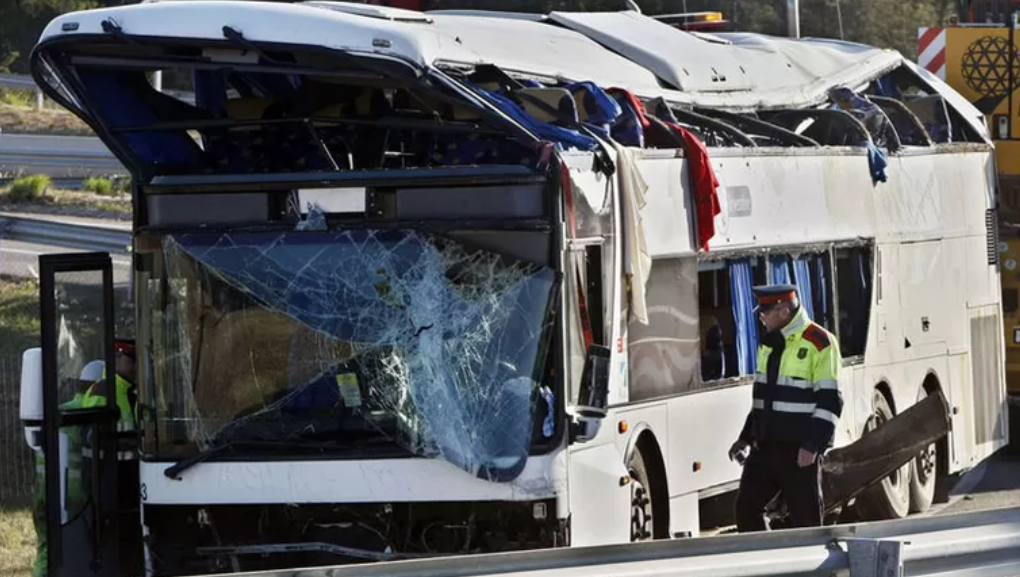 10
Nu jullie
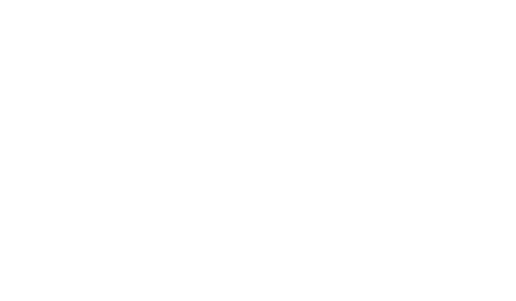 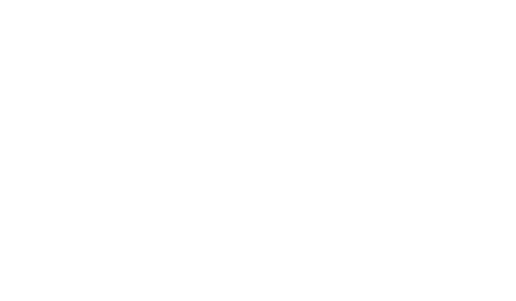 Bedenk  met elkaar 
in groepjes
nog meer situaties 
waarbij ons brein 
onbewust 
invloed heeft op besluitvorming.
11
12
13
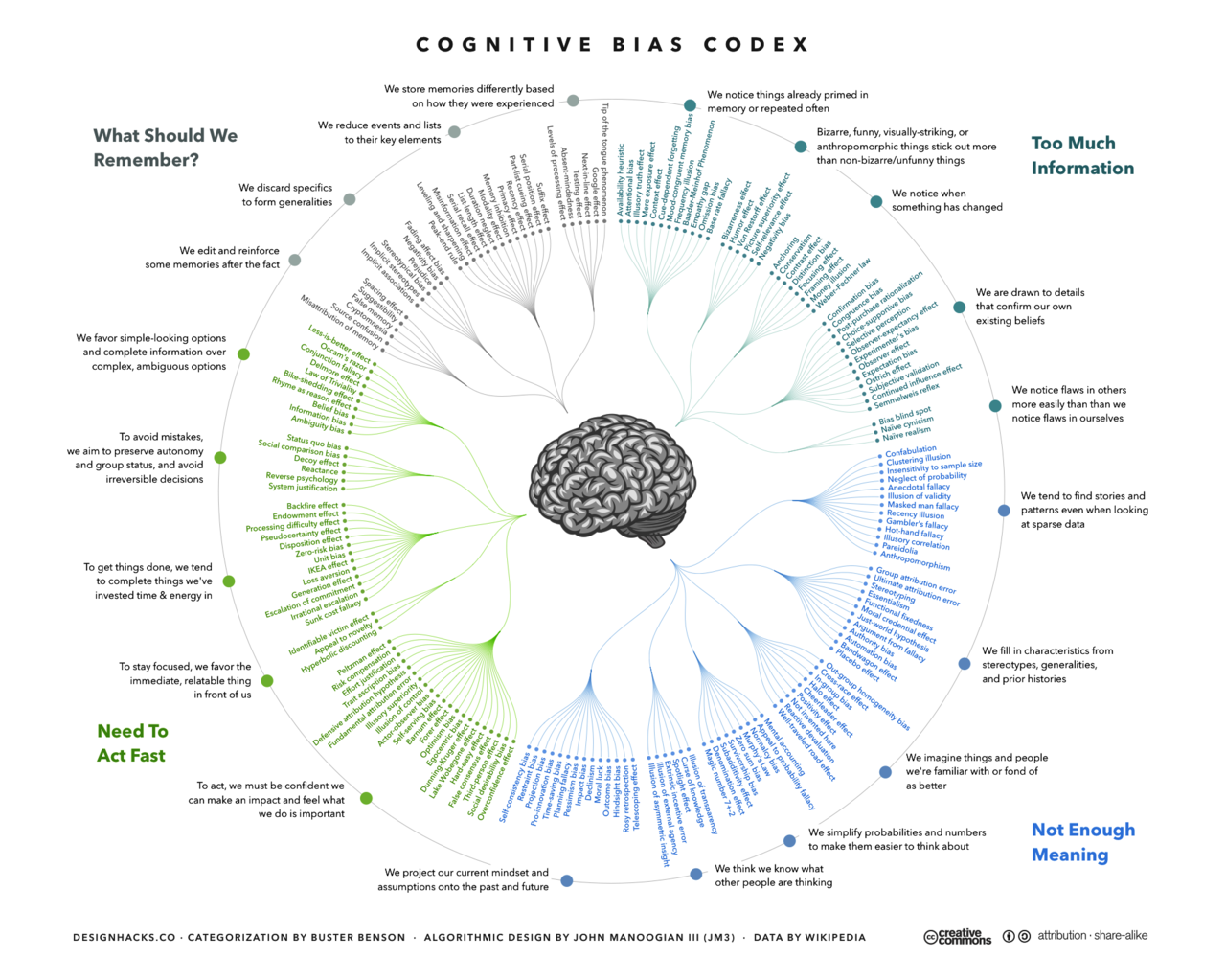 14
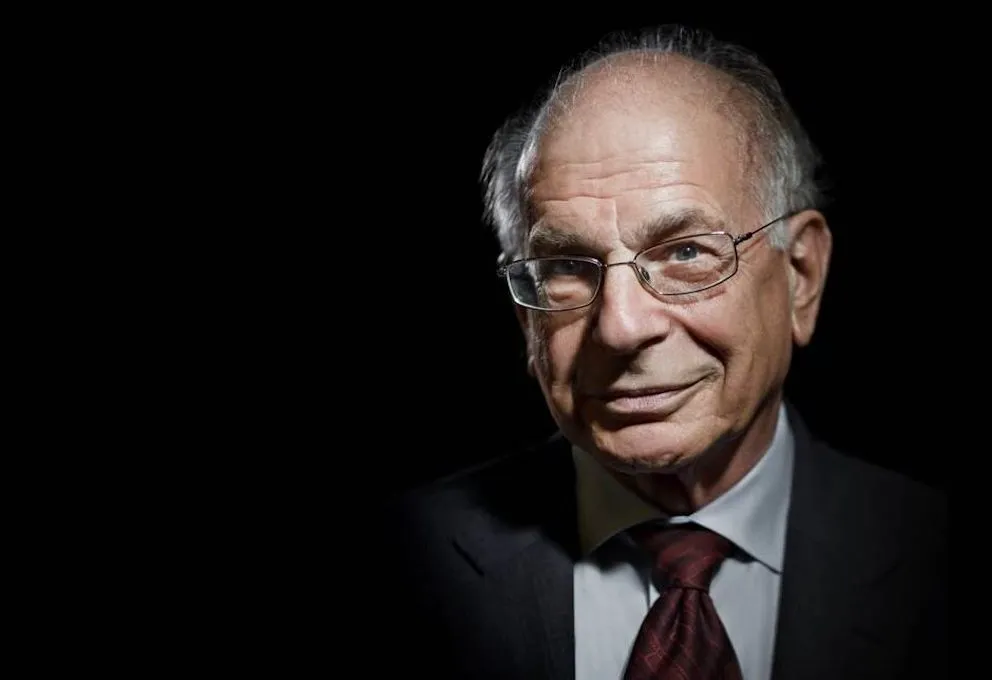 DanielKahneman
Plaatje

Plaatje boek
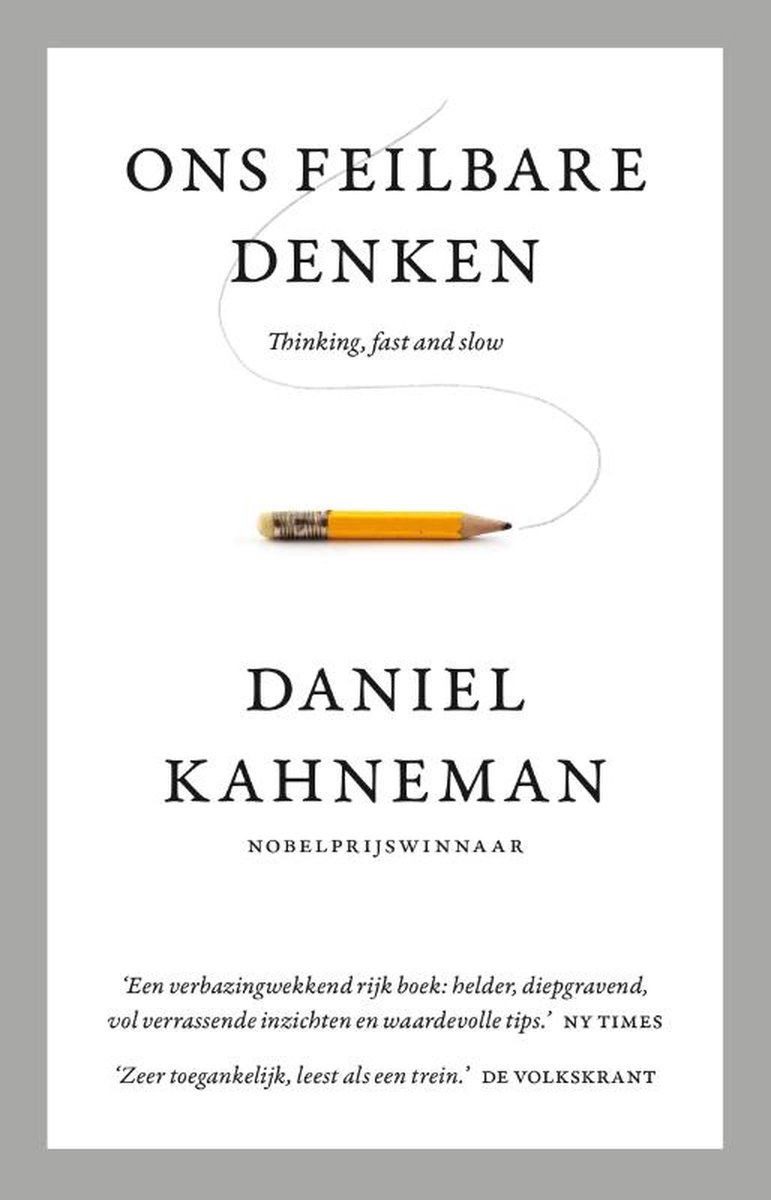 15
Testje
Een koek en een toverbal kosten samen € 1,10
De koek kost één euro meer dan de toverbal



Hoeveel kost de toverbal?
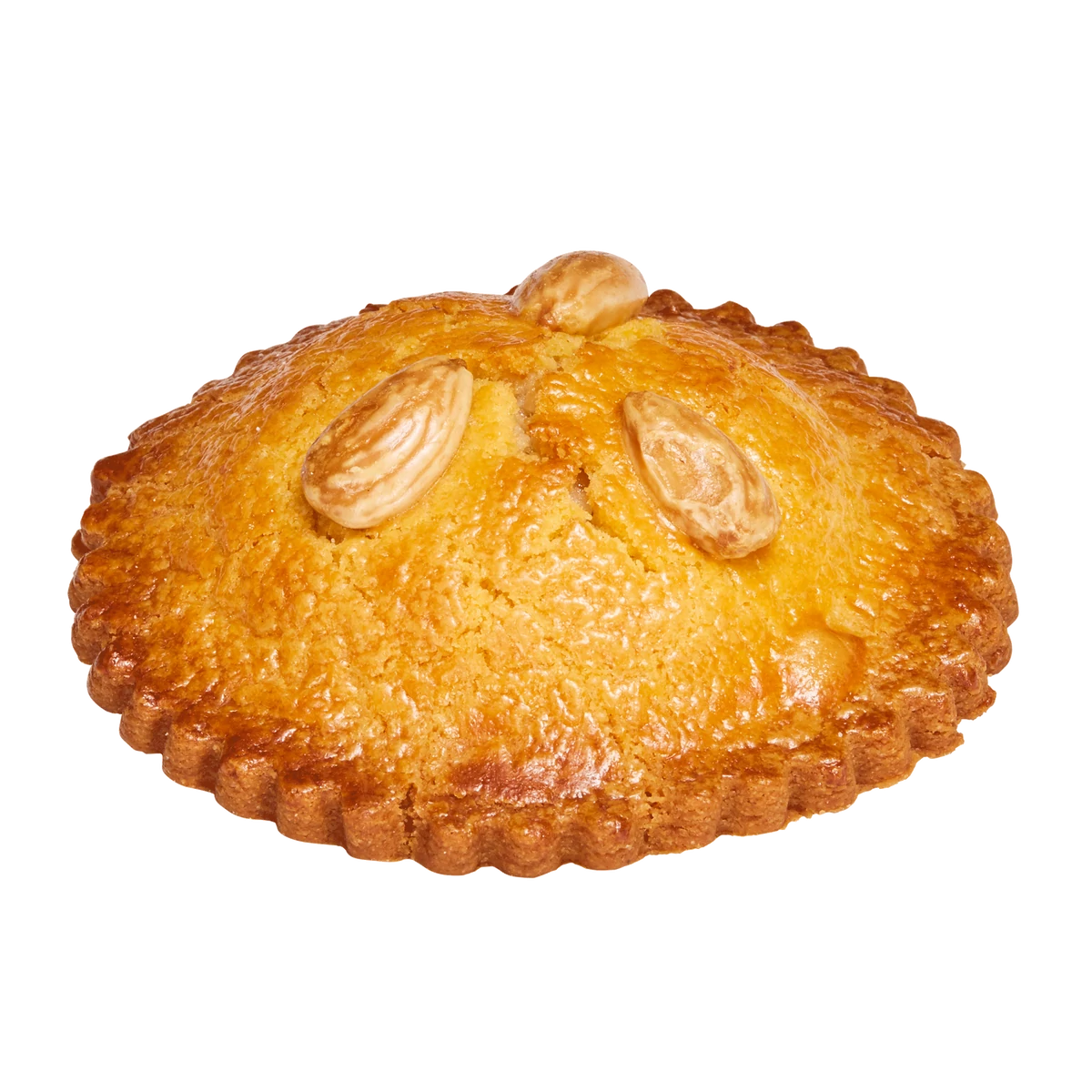 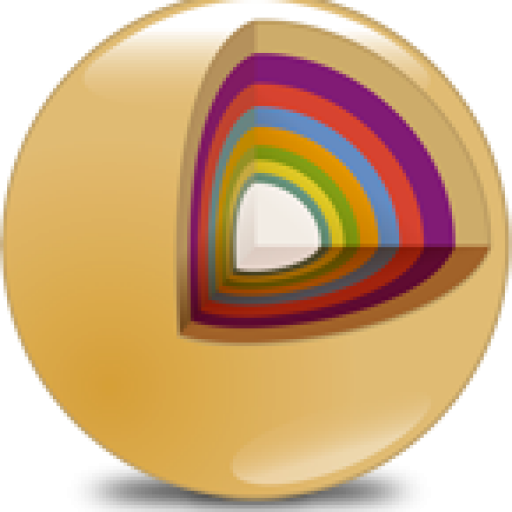 16
Testje
1 + 5 = …
17
ietsje moeilijker
13 x 74 = …
18
962
19
Systeem 1
irrationeel 
snel
automatisch
onderbewust
vraagt weinig energie
20
Systeem 2
rationeel 
doelbewuster
langzamer
weegt alle opties
vraagt veel energie
21
Conclusie 1
Systeem 1 en
 Systeem 2 
omvatten 
twee totaal verschillende denkprocessen 
die je doorloopt 
bij het maken van beslissingen
22
Polletje
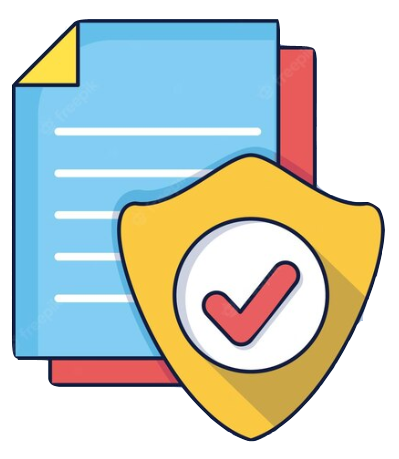 23
prospecttheorie
Mensen 
kunnen ingewikkelde situaties niet analyseren, 
vooral 
als de toekomstige gevolgen onzeker zijn.

Mensen 
schatten kleine kansen 
veel te hoog in!
24
Polletje
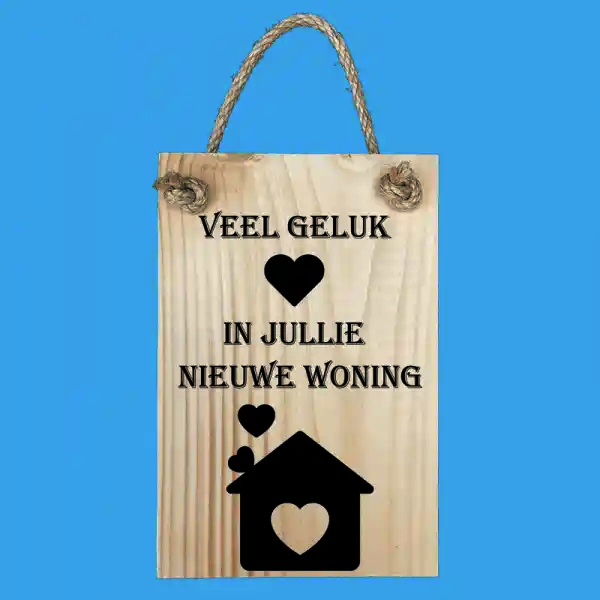 25
Zien wat je wilt zien!
ALLE BEWIJZEN
ondersteunende
bewijzen
zichtbaar
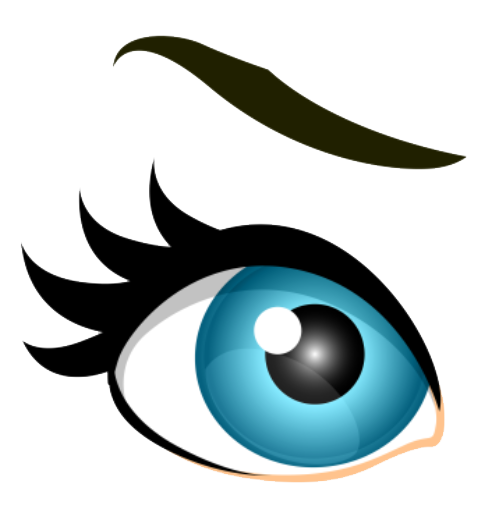 neutrale
bewijzen
niet 
zichtbaar
tegengestelde
bewijzen
perceptuele 
blokkade
26
Veiling
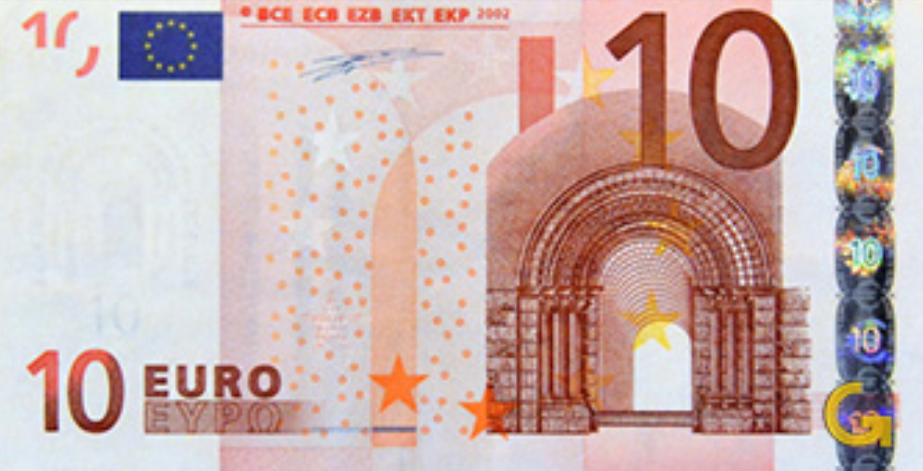 Start bij € 1,-
verhoging is steeds per € 1,-
de bieder betaalt het bod, en …
de een na laatste bieder betaalt ook zijn bod!
27
verliesaversie
Mensen wegen verlies veel zwaarder dan winst.

Een 6% salarisverhoging 
vergeten we na 2 maanden
maar 
een 3% salarisverlaging 
vergeten we nooit
28
28 januari 1986
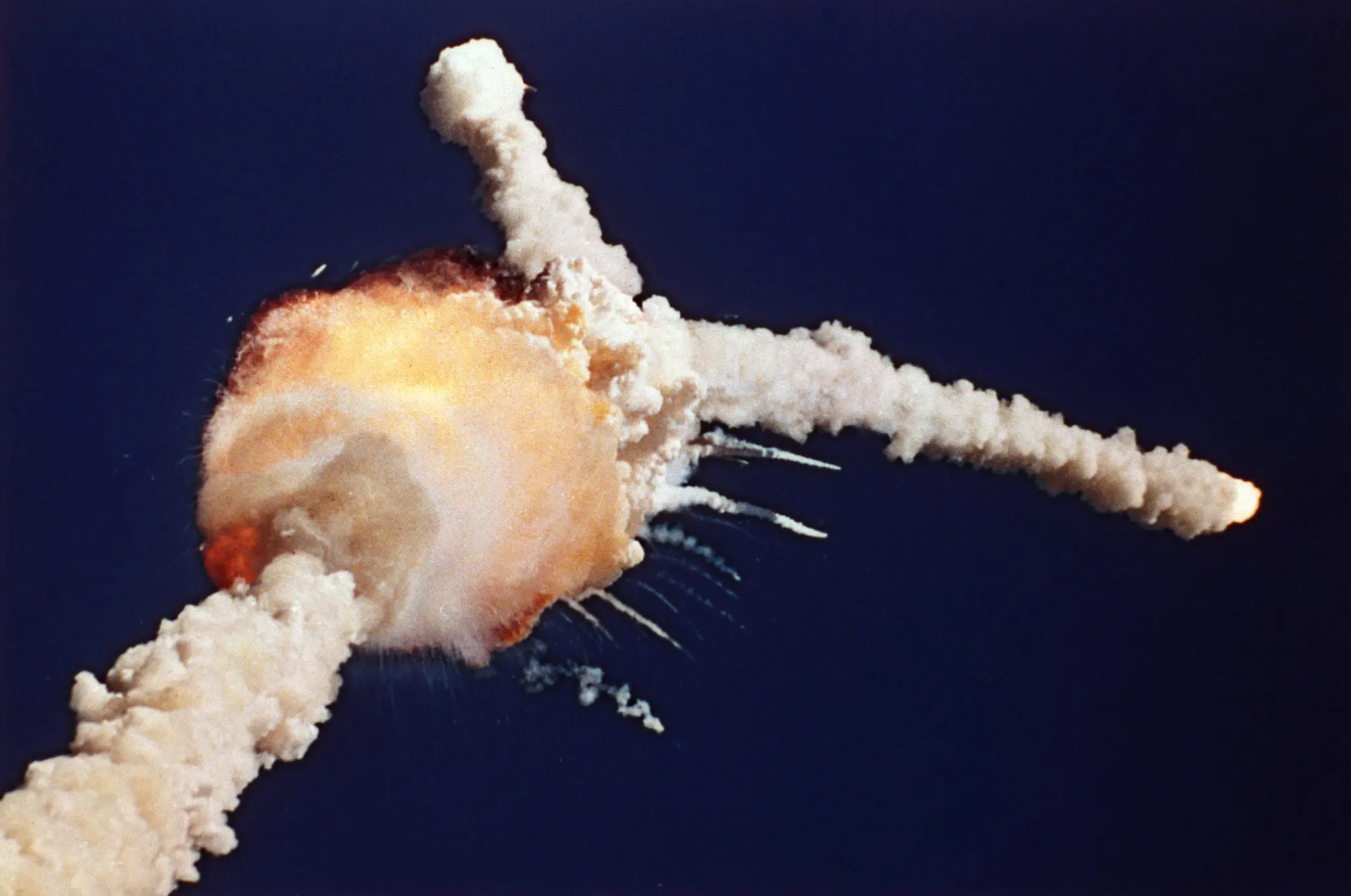 29
Groepsdenken
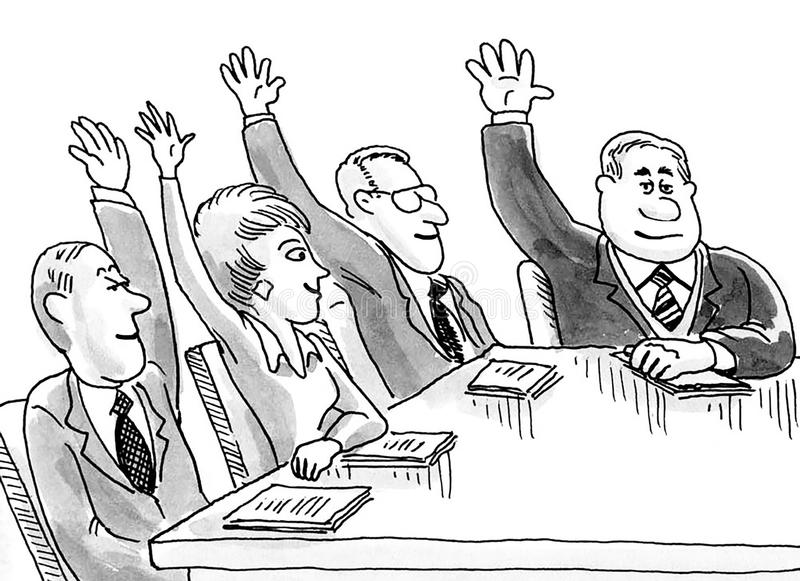 30
Bias
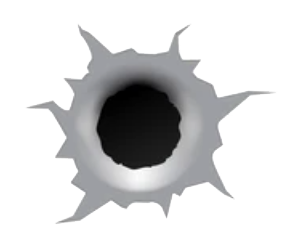 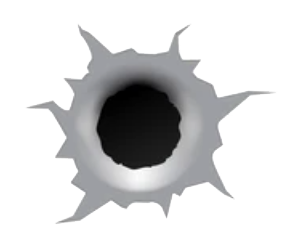 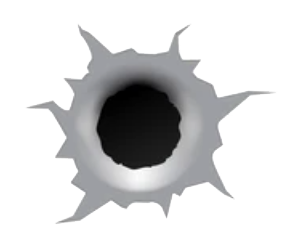 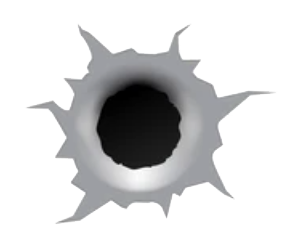 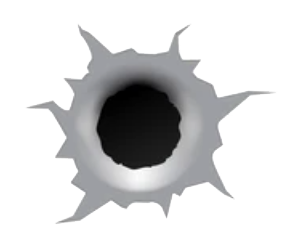 De meeste fouten 
in een set beoordelingen 
die in dezelfde richting wijzen
31
Ratio zwaar overschat
mensen verzinnen meestal achteraf verklaringen voor hun gedrag  rationalisaties
vaak moe, lui of afgeleid (systeem 1)
maakt veel fouten  mensen kunnen niet goed rekenen
is makkelijk te foppen  automatische piloot
heeft energie (glucose/eiwit) nodig, anders slaat hij af
beoordeelt, controleert en falsifieert en 
werkt alleen als we de beslisser bewust aanzetten
32
Conclusie 2
Bias treedt op voordat je het doorhebt !

Externe factoren 
hebben 
een negatieve invloed 
op je 
besluitvorming
33
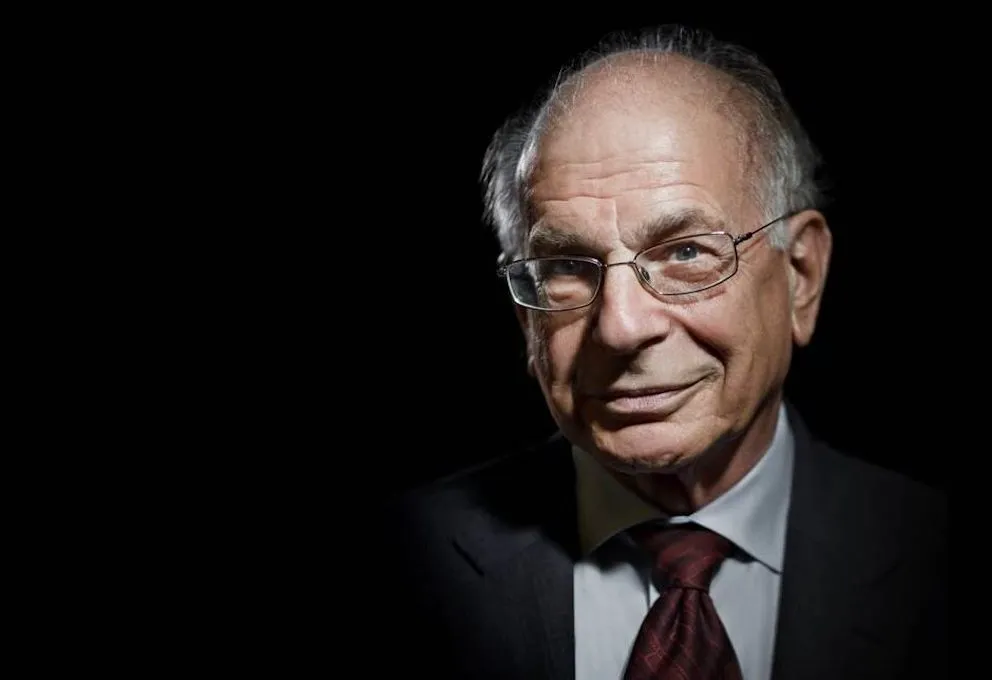 DanielKahneman
Plaatje

Plaatje boek
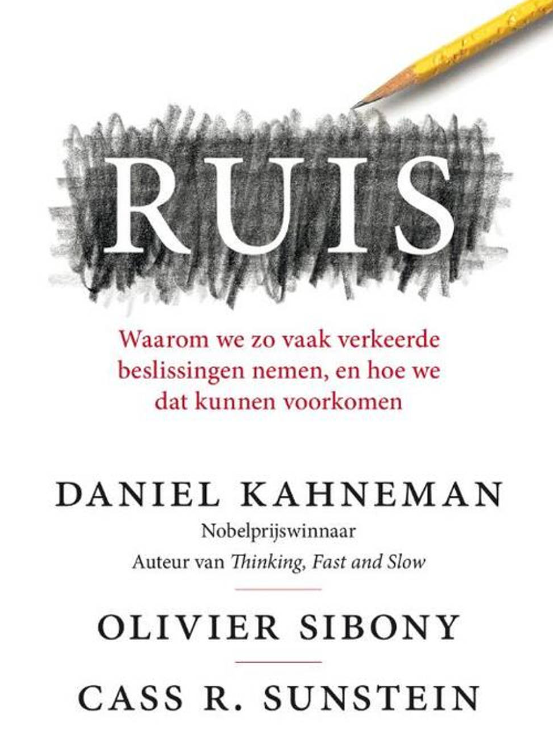 34
Voorbeeld 1
Rechter A: vergrijp X  3 maanden

Rechter B: vergrijp X  3 jaar


niveauruis
35
Voorbeeld 2
Acceptant A: vergunning Y  nee

Acceptant B: vergunning Y  ja


patroonruis
36
Voorbeeld 3
Rechercheur A: vingerafdruk  match

Rechercheur A: 6 maanden later  geen match


gelegenheidsruis
37
Ruis
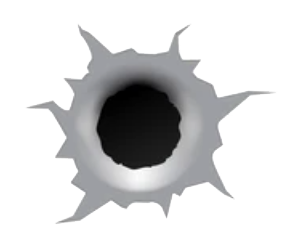 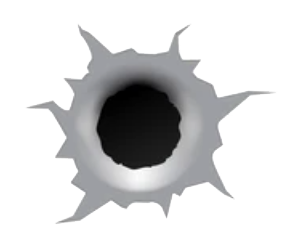 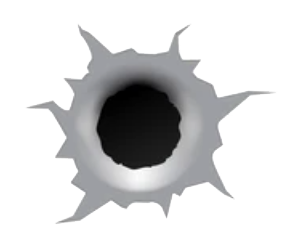 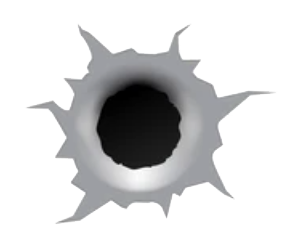 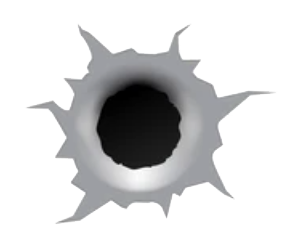 Ruis is de variabiliteit in oordelen 
die eigenlijk gelijk zou moeten zijn.
38
Nu jullie
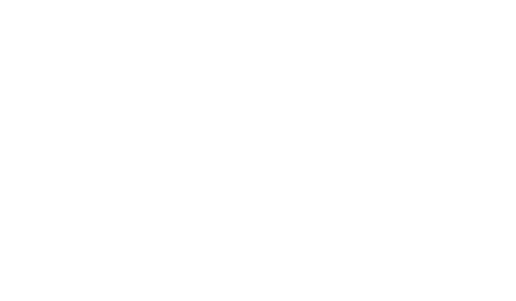 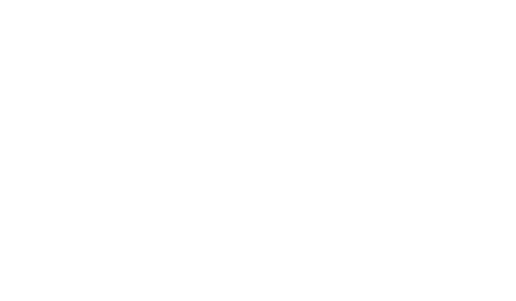 Bedenk eens een voorbeeld 
van een praktijksituatie 
waarbij mogelijkerwijs 
sprake was/is 
van ruis.
39
40
41
Ruis is een groot probleem
Het is oneerlijk 
als mensen 
in vergelijkbare situaties 
verschillend 
worden beoordeeld!
42
Conclusie 3
Ruis is oneerlijk

Ruis komt overal voor
43
Nog een breindingetje
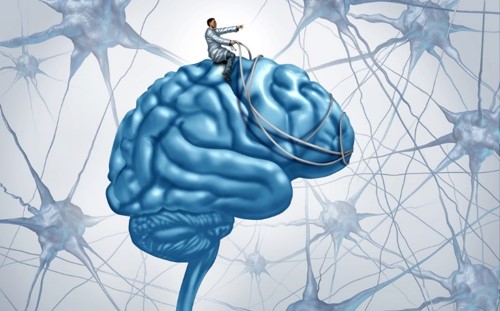 44
Wie herkent 
situaties 
dat je iets wilde zeggen, 
maar toch niet deed?
45
Zwijgende organisatie
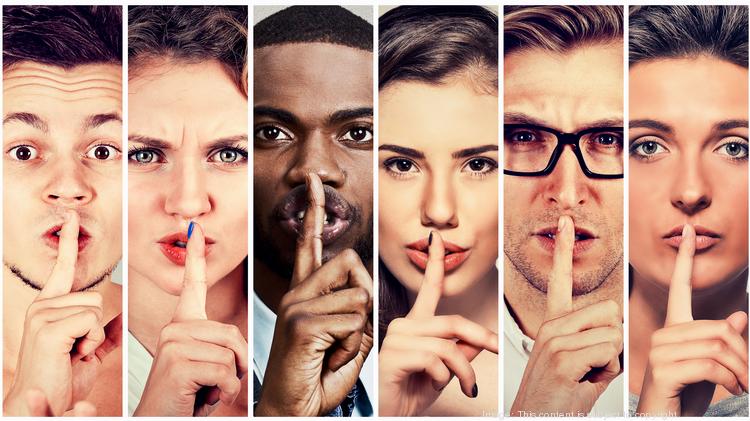 46
Zwijgen
Komt overal voor!

Je wint niet maar het belangrijkste, 
je verliest ook niet

6-jes en 7-tjes cultuur

Is dit constructief?
47
Manier van overleven
Overmatig vertrouwen in autoriteit
Bang voor:
uitsluiting
schaamte (dommie)
anderen gaan minder over je denken
iemand in verlegenheid brengen
carrière vertraging
fout = straf = vergelding
sfeer verpesten
wantrouwen
…
zwakke 
luistercultuur
zwijgen
Zwijgcultuur
Mijn mening doet er toch niet toe!
Veilig gevoel
want je verliest niet
48
Grootste angst van leiders
… dat medewerkers
hem/haar 
niets of 
onwaarheden vertellen.
49
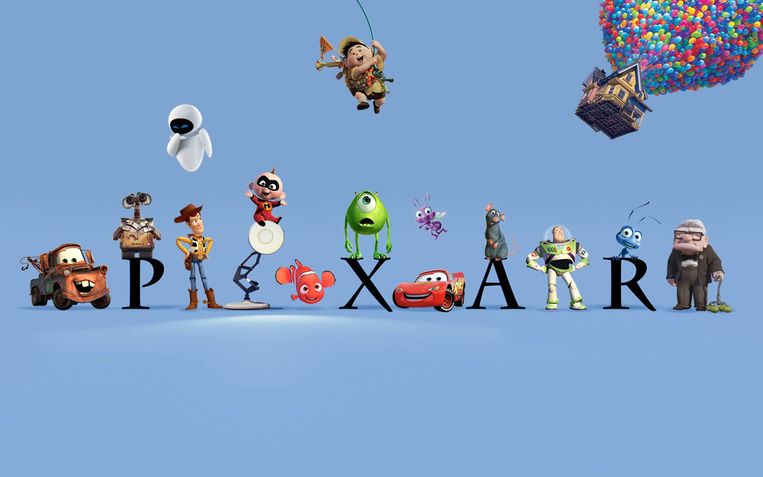 50
Veilige werkplek
openhartigheid echt maken
constructieve feedback
vrijheid om te falen
…
51
De krachtige vraag (1)
Wat moeten we doen om
een werkomgeving 
van zorg en respect te creëren?
52
De krachtige vraag (2)
Was alles deze week 
zo veilig voor je 
als je zou willen?
53
Conclusie 4
Zwijgen is een automatische reactie van het reptielenbrein om te overleven 

Zwijgen heeft voordelen,
maar de nadelen kunnen op termijn groter worden !
54
Ideale besluitvorming
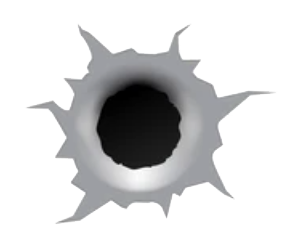 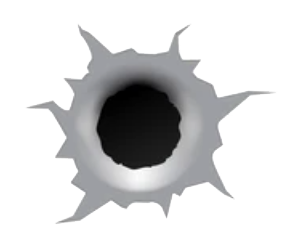 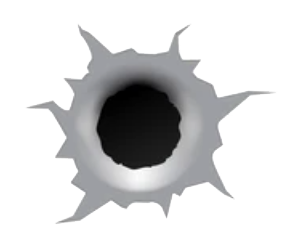 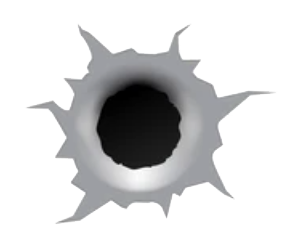 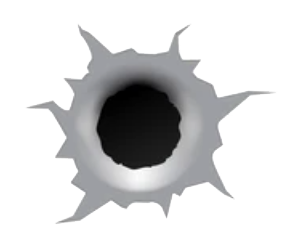 55
Besluiten we dan nooit goed?
Zelden

Hoe kunnen we beter (leren) besluiten?

Toepassen van beslissingshygiëne

Inrichten van een robuuste risicocultuur
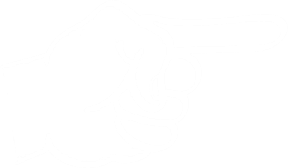 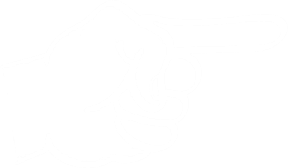 56
beslissingshygiëne
1
juiste inzet van algoritmes
57
beslissingshygiëne
2
externe blik van experts
58
beslissingshygiëne
3
oordeel onafhankelijk
afzonderlijke onderdelen
59
beslissingshygiëne
4
vermijd premature intuïtie
60
beslissingshygiëne
5
meerdere beoordelaars parallel
61
Beter besluiten
formuleer de beoordelingsfactoren 
Welke eigenschappen en/of criteria spelen een hoofdrol? 

beoordeel elke factor los van elkaar

Buig je pas over het uiteindelijke besluit 
totdat alle beoordelingen binnen zijn.
1
2
3
62
Robuuste risicocultuur
openheid x transparantie
is
ieders verantwoordelijkheid

iedereen doet mee
risico gebaseerde besluitvorming
training
veilige “geen schuld”- cultuur
audits
63
Succes
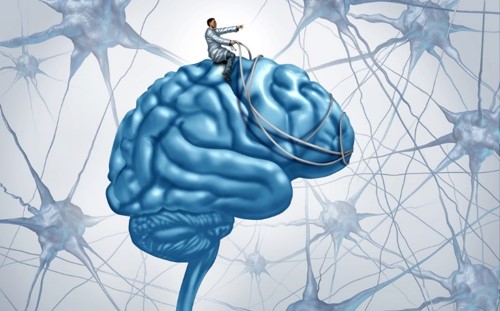 64